e-Infrastructure in Europe: Attributes and Metaphors for Diffusion
Ellen F. Droog, MSc
Researcher
Christian Burgers, PhD
Associate Professor
Kerk F. Kee, Ph.D.
Associate Professor
School of Communication
Chapman University
Orange, California
Department of Communication Science
Vrije Universiteit Amsterdam
Amsterdam, Netherlands
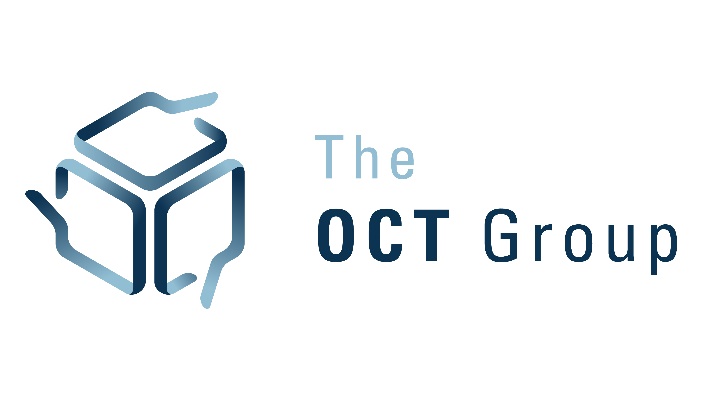 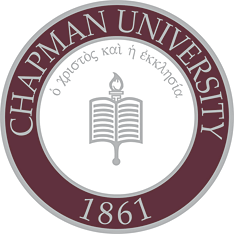 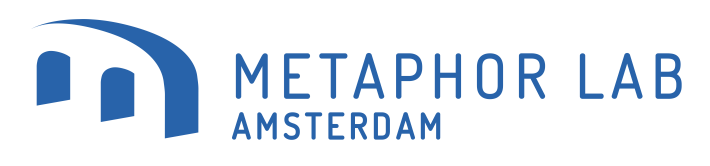 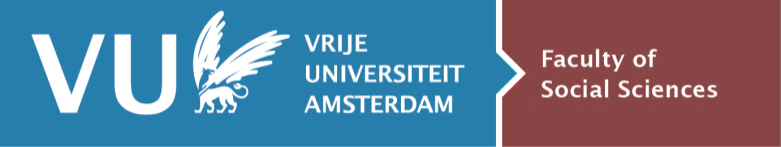 1
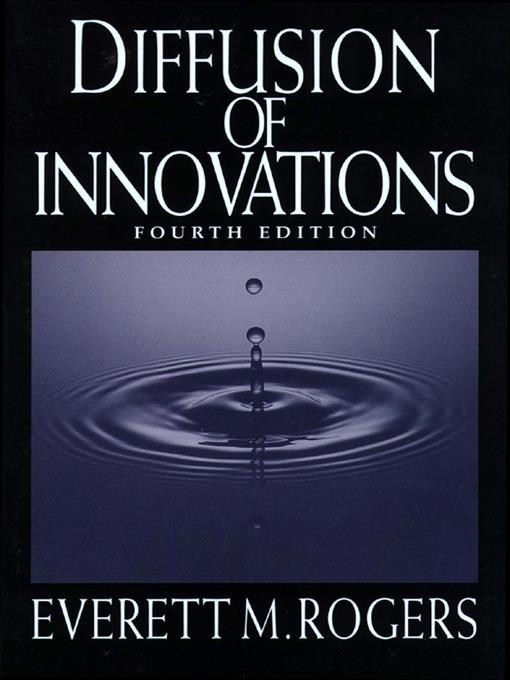 2
[Speaker Notes: Slide 2: KERK

One way to systematically study Science Gateways is to use the lens of a widely researched communication model called the “diffusion of innovations” by the late Everett Rogers. As the name of the model implies, it is about the natural spread of a new technology within a social system, such as the spread of Science Gateways within a scientific community. The diffusion model has been extensively applied in the field of organizational communication to understand the adoption and spread of workplace innovations. We believe science gateways can also be regarded as a ‘workplace innovation’ for science and engineering researchers.

I like the cover of Rogers’ book, because it visually captures the essence of the model, which suggests that the introduction of an innovation can have a ripple effect on a given system.]
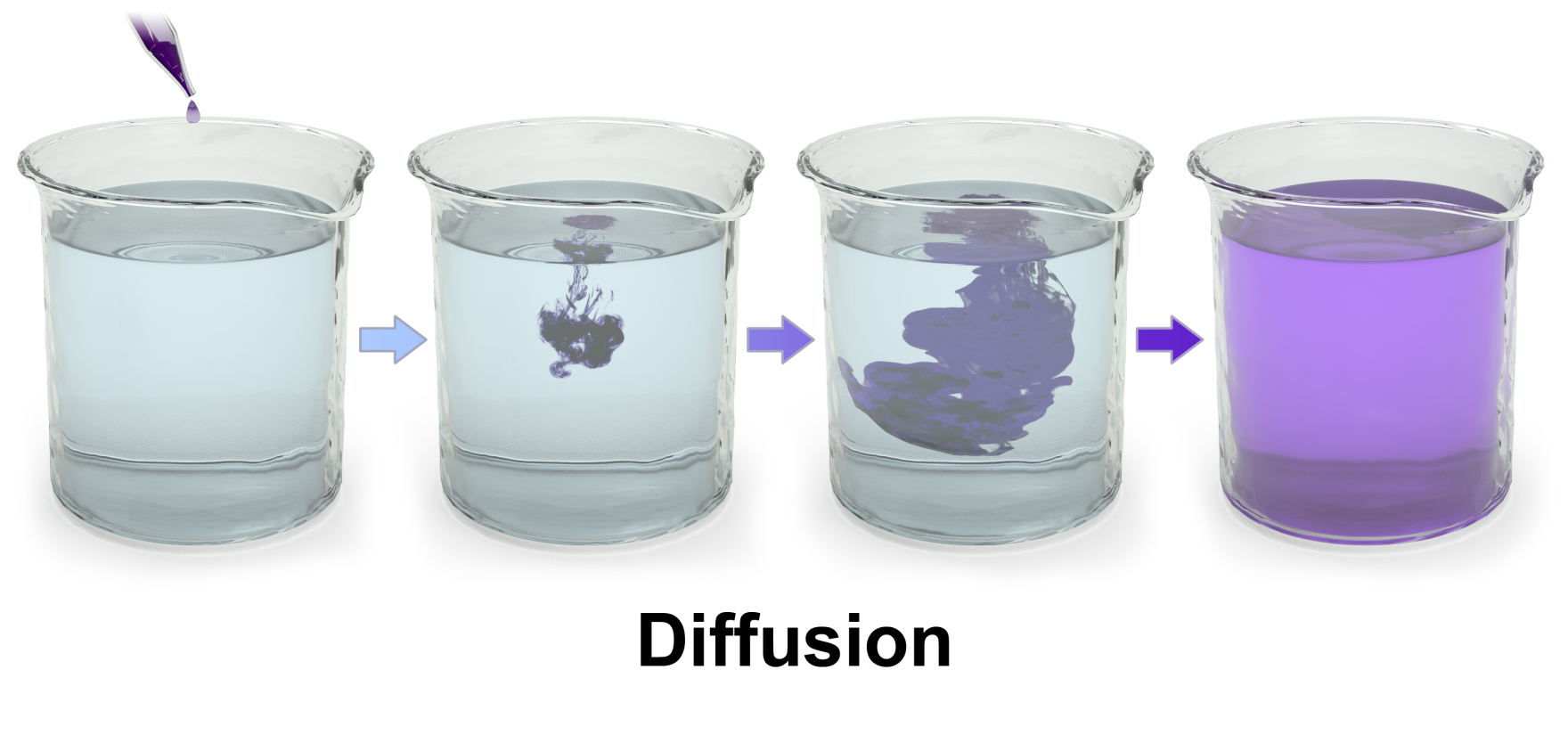 3
[Speaker Notes: Slide 3: KERK

This next visual shows how a drop of colored ink can slowly diffuse and eventually change the color of water in the beaker. This image represents a potential trajectory of Science Gateways spreading through the community.]
Diffusion – The Spreading of an Innovation
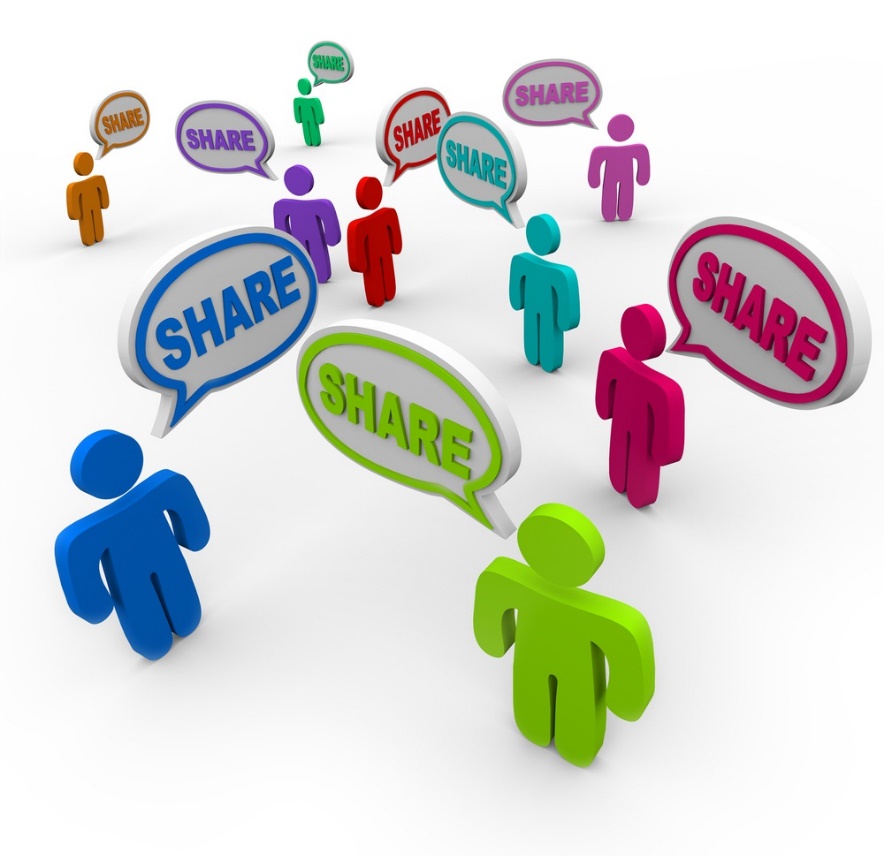 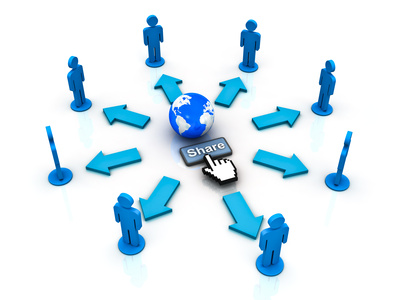 4
NSF ACI #: 1322305
kee@chapman.edu
NSF VOSS: Virtual Organizations as Sociotechnical Systems
What VO Attributes?
What Macro Conditions in the Scientific Community?
(conditions can be, for example, social, organizational, community, economic, technological, political, cultural, etc.)
Virtual Organization (VO) #1 in e-Science
What Tool Attributes?
Tool
Virtual Organization #4 in e-Science
Virtual Organization #2 in e-Science
Tool
Tool
Tool
Virtual Organization #3 in e-Science
Virtual Organization #5 in e-Science
Note: The shapes representing VOs and tools change in colors to represent adaptation and evolution over time.
5
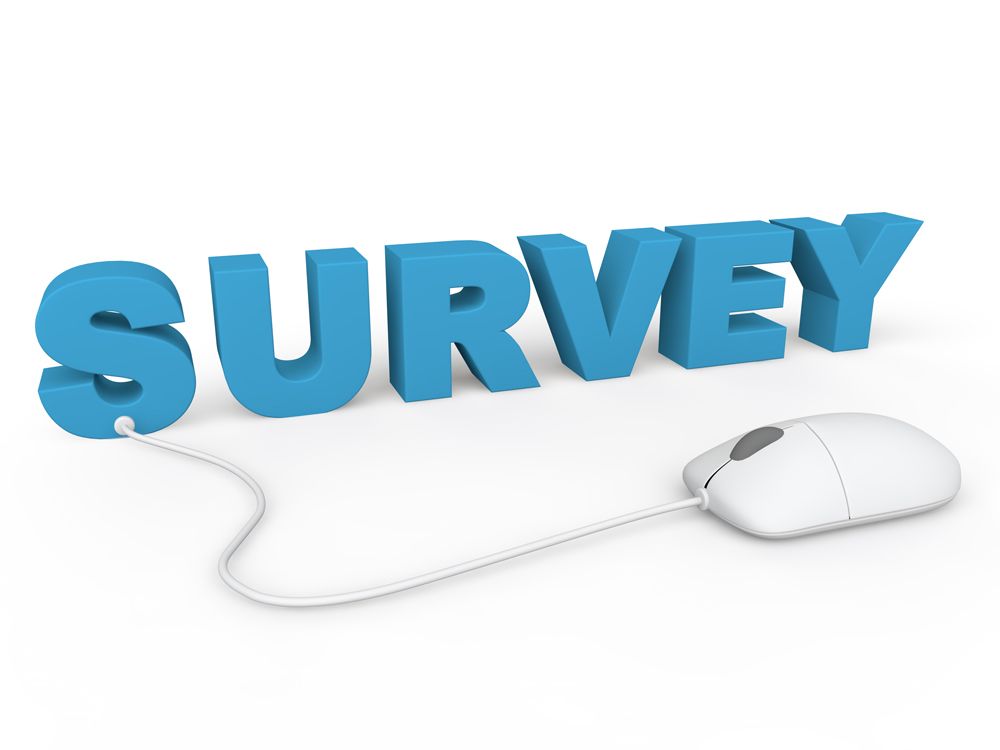 Methodology
13 survey responses with a diverse range of stakeholders, including developers, users and educators.
Domain of the digital service:
Life Sciences, Earth Sciences, Climate Science, Space Physics, Biodiversity Science, Ecology, Service covering all faculties of a University, Computer Science, Physics, Humanities and Social Sciences
Range of experience with digital services: 1-25 years.
Range of tool age: 3-20 years.
The gender of participants was 75% male, 8.3% female and 16.7% would rather not say.
6
Data Collection
7 survey responses were recruited from EOSC-hub Meeting in Malaga (Spain), April 2018


6 survey responses were recruited from ENVRI Conference in Zandvoort aan Zee (The Netherlands), May 2018
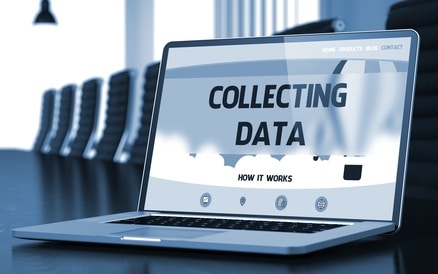 7
NSF ACI #: 1322305
kee@chapman.edu
NSF VOSS: Virtual Organizations as Sociotechnical Systems
What VO Attributes?
What Macro Conditions in the Scientific Community?
(conditions can be, for example, social, organizational, community, economic, technological, political, cultural, etc.)
Virtual Organization (VO) #1 in e-Science
What Tool Attributes?
Tool
Virtual Organization #4 in e-Science
Virtual Organization #2 in e-Science
Tool
Tool
Tool
Virtual Organization #3 in e-Science
Virtual Organization #5 in e-Science
Note: The shapes representing VOs and tools change in colors to represent adaptation and evolution over time.
8
Findings: Tool Attributes (N = 13)
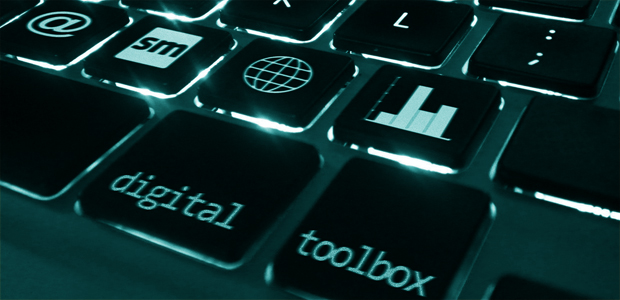 9
Findings: Tool Attributes (N = 13)
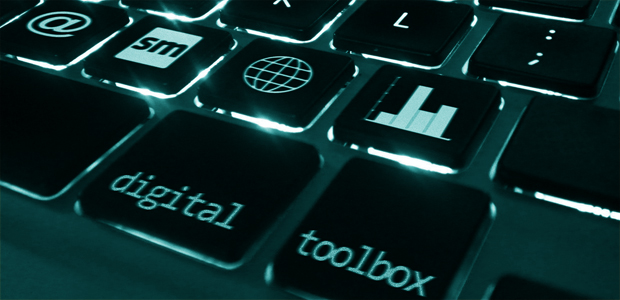 10
Perceived Needs
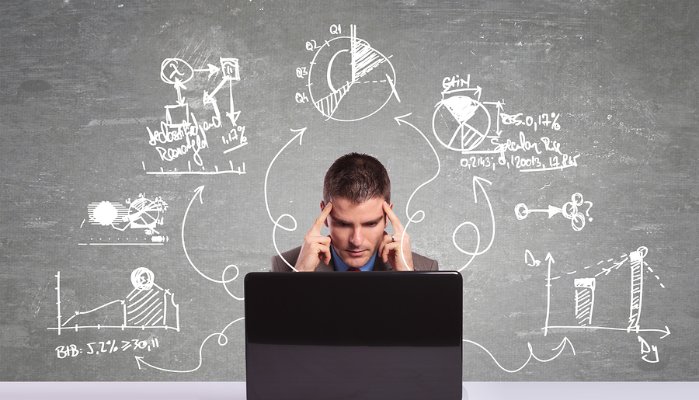 “Does this tool meet my needs?”
11
Documentation
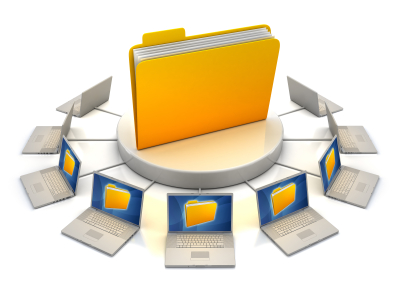 “Is the tool well-documented with a track-record and user-guides?”
12
Community Driven
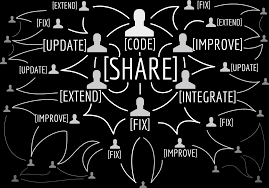 “Is there an active community that will carry this tool forward?”
13
Simplicity
“Is this tool easy to use?”
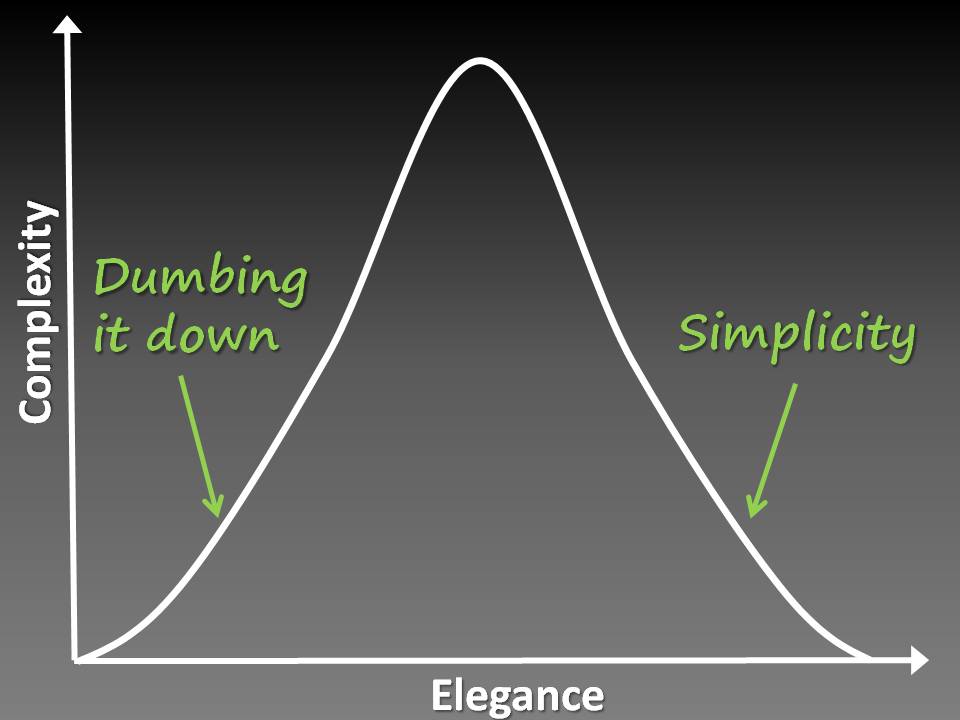 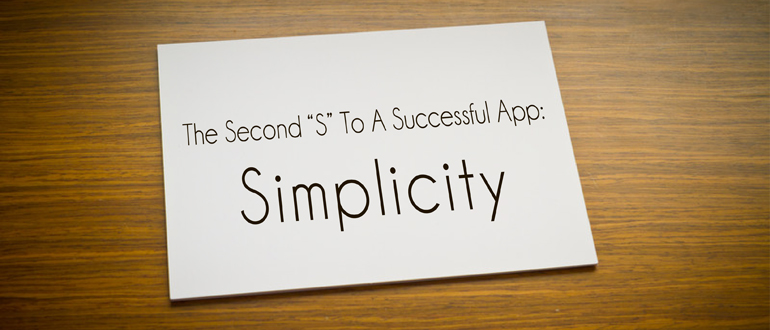 14
[Speaker Notes: It should not be a surprise that design simplicity is a key attribute. No matter how powerful the tool is, if it is very complicated, less users will get on board.
There are two sides of simplicity – dumbing it down or simplicity. The difference is that simplicity is also elegant!]
Compatibility
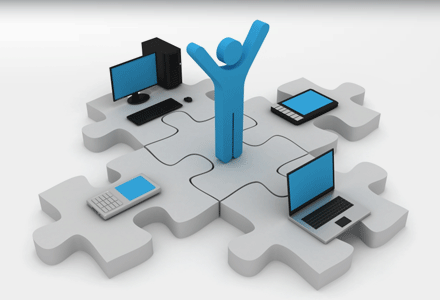 “Can I easily integrate this tool into my existing routine and collaborations?”
 
“Is this tool aligned with the norms of my domain as a whole?”
15
Findings: Tool Attributes (N = 13)
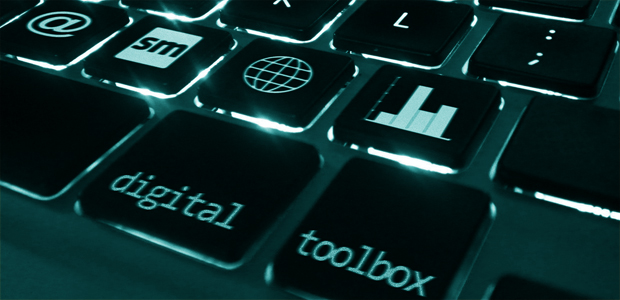 16
NSF ACI #: 1322305
kee@chapman.edu
NSF VOSS: Virtual Organizations as Sociotechnical Systems
What VO Attributes?
What Macro Conditions in the Scientific Community?
(conditions can be, for example, social, organizational, community, economic, technological, political, cultural, etc.)
Virtual Organization (VO) #1 in e-Science
What Tool Attributes?
Tool
Virtual Organization #4 in e-Science
Virtual Organization #2 in e-Science
Tool
Tool
Tool
Virtual Organization #3 in e-Science
Virtual Organization #5 in e-Science
Note: The shapes representing VOs and tools change in colors to represent adaptation and evolution over time.
17
Findings: Attributes of the Virtual Organization (N = 13)
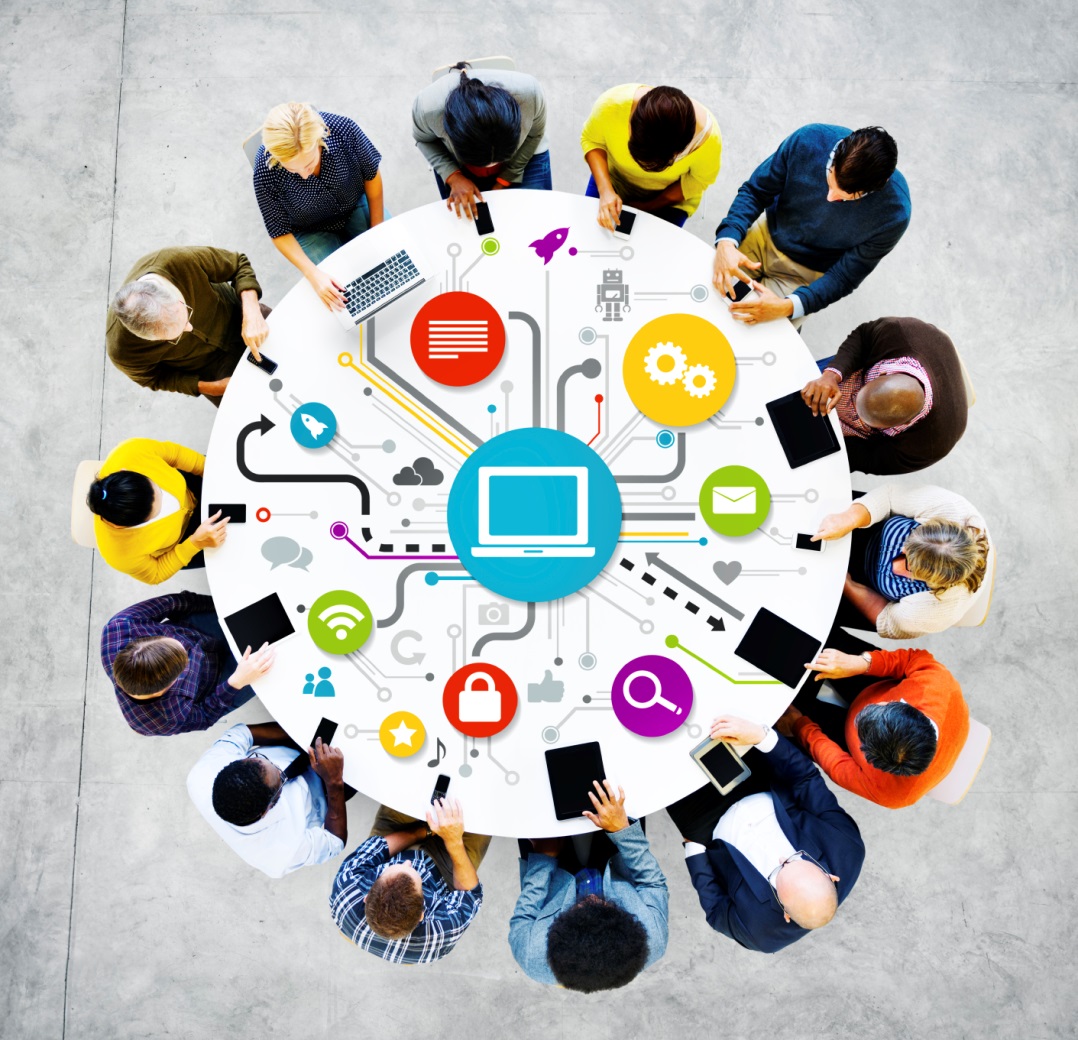 18
Findings: Attributes of the Virtual Organization (N = 13)
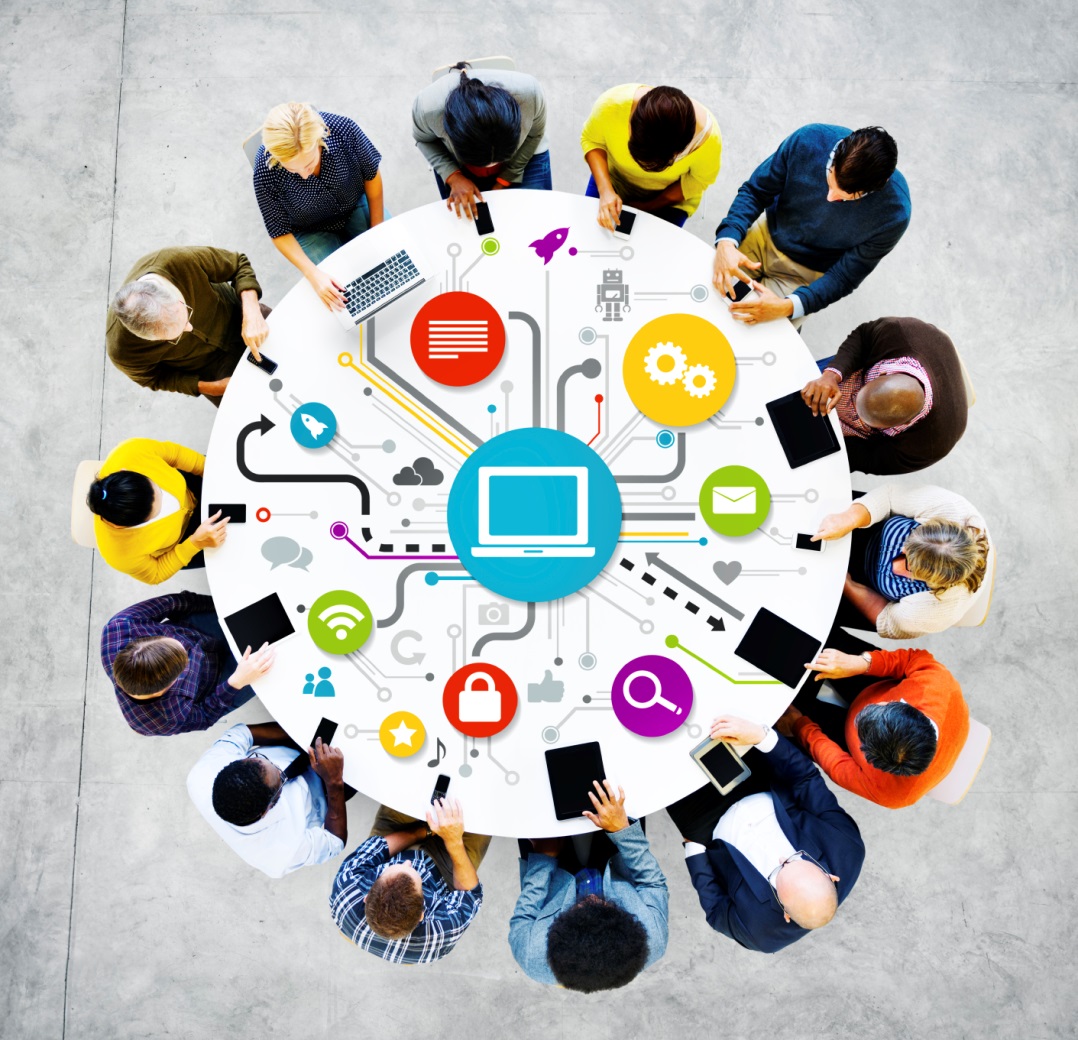 19
Having Bridging Liaisons
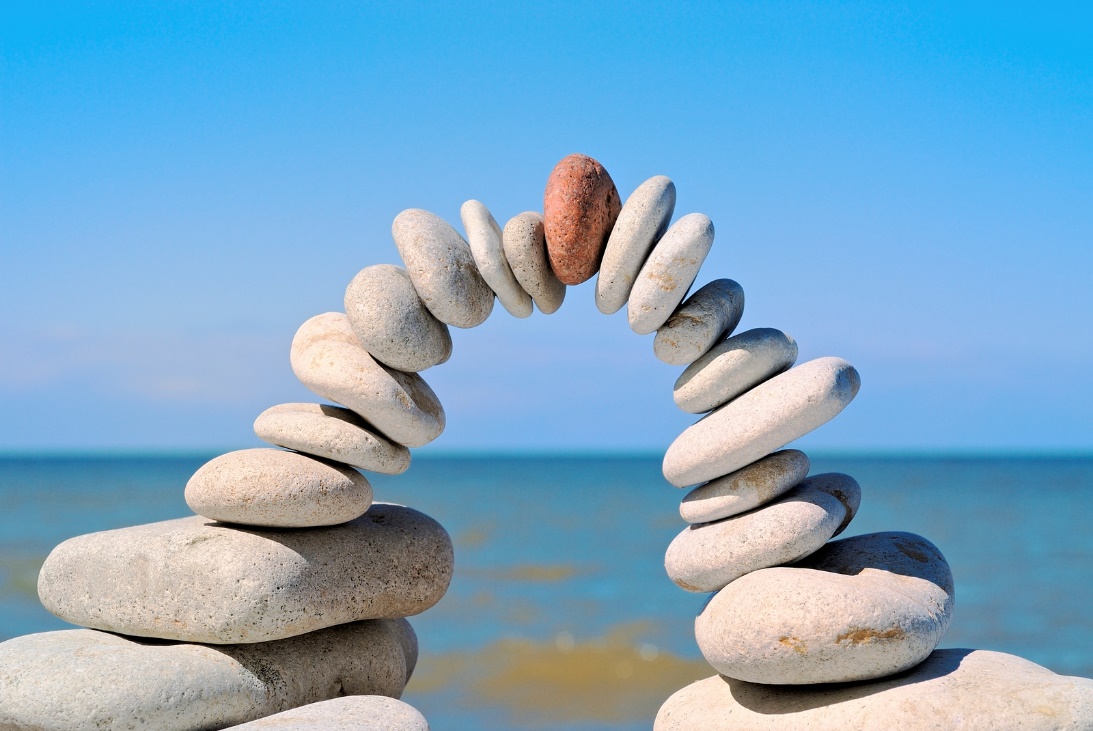 “Do we have a transdisciplinary individual who can bridge the gap between the users and the developers on the same team in creating a robust tool?”
20
Growing Organizational Capacity
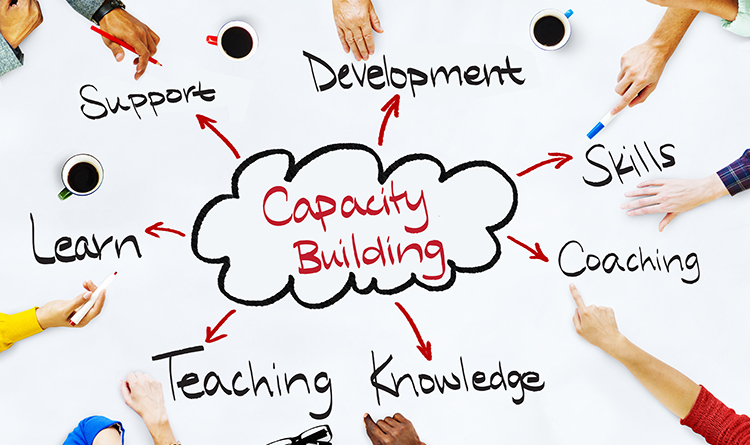 Do we have the (human, technical, and financial) capacity to carry out the project?
21
Engaging User Feedback
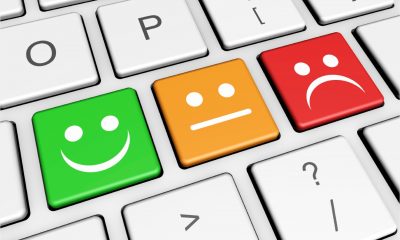 How are we engaging (internal and external) users for feedback? 

How can we engage them more frequently and strategically?
22
Raising Sustainable Funding
Would it be possible to bring in continuing funding to sustain the work? 

If not, how can we create a bridge to our next funding?
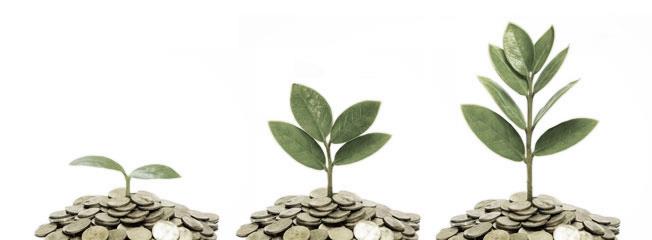 23
Maintaining Personnel Continuity
Are we able to keep our staff and/or maintain continuity, smooth transition, and knowledge management?
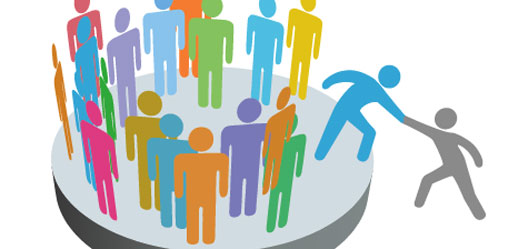 24
Findings: Attributes of the Virtual Organization (N = 13)
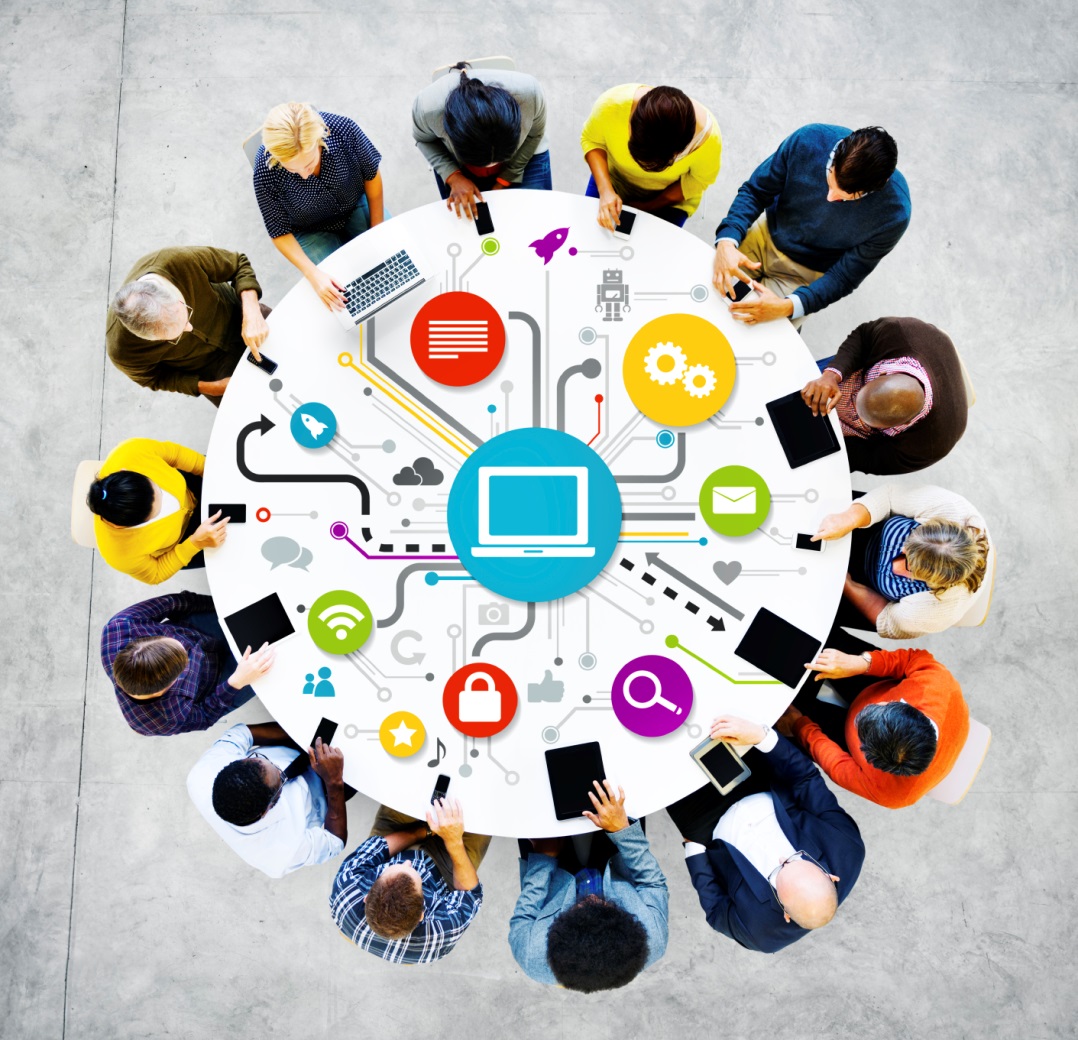 25
Findings: Attributes Mentioned in Open Questions
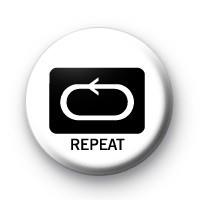 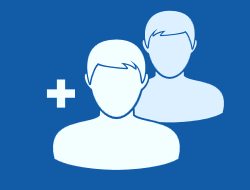 26
Metaphors of e-Infrastructure
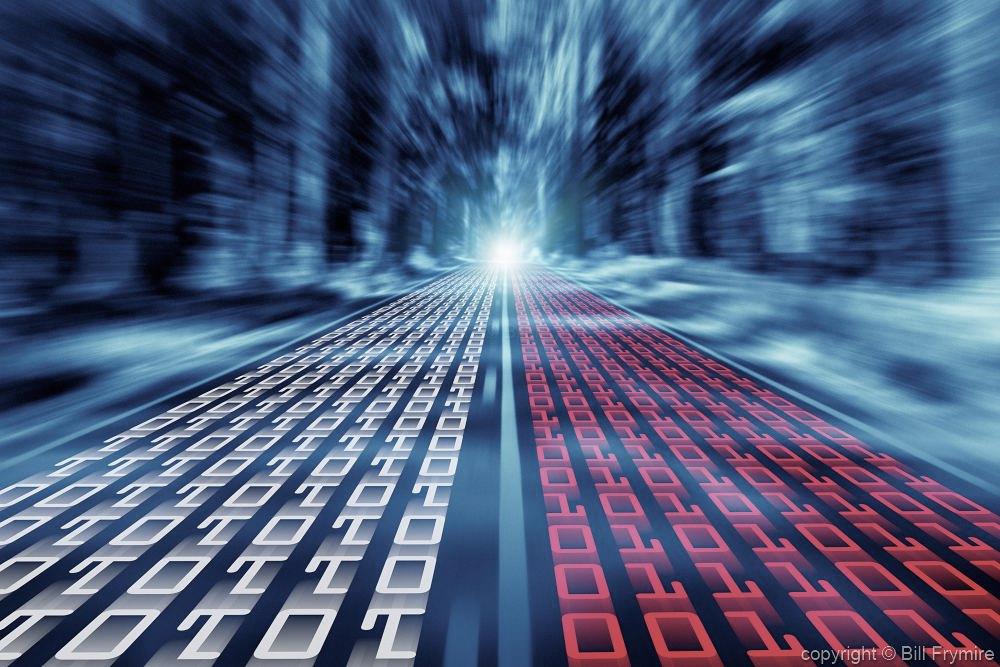 27
Metaphors of e-Infrastructure
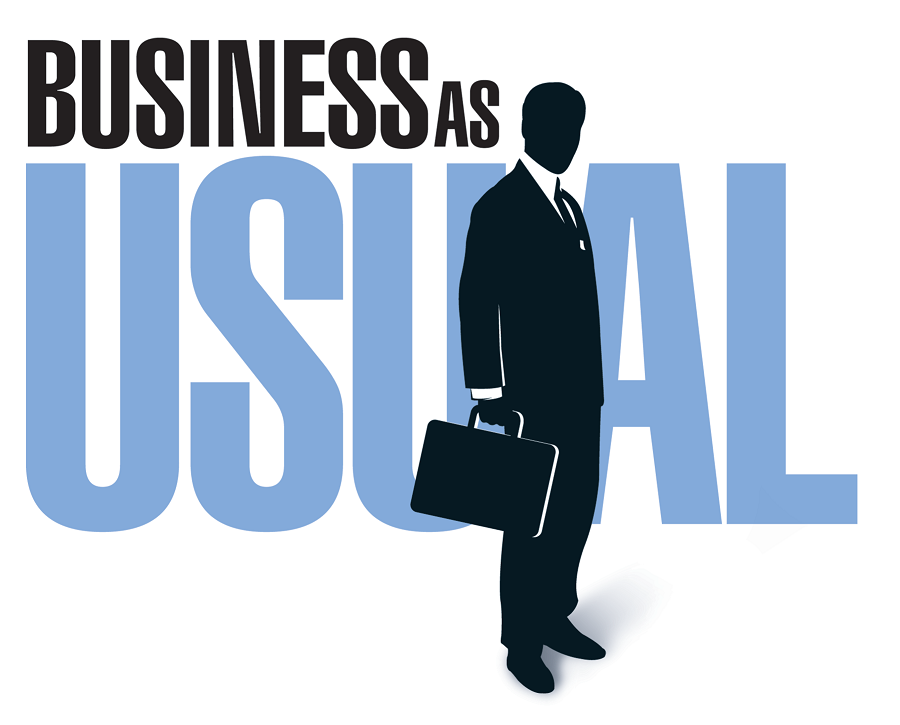 Main results of previous analysis (USA)

Cyberinfrastructure presented as either:
Similar to ‘regular’ Internet metaphors







Huge disruption of current practices
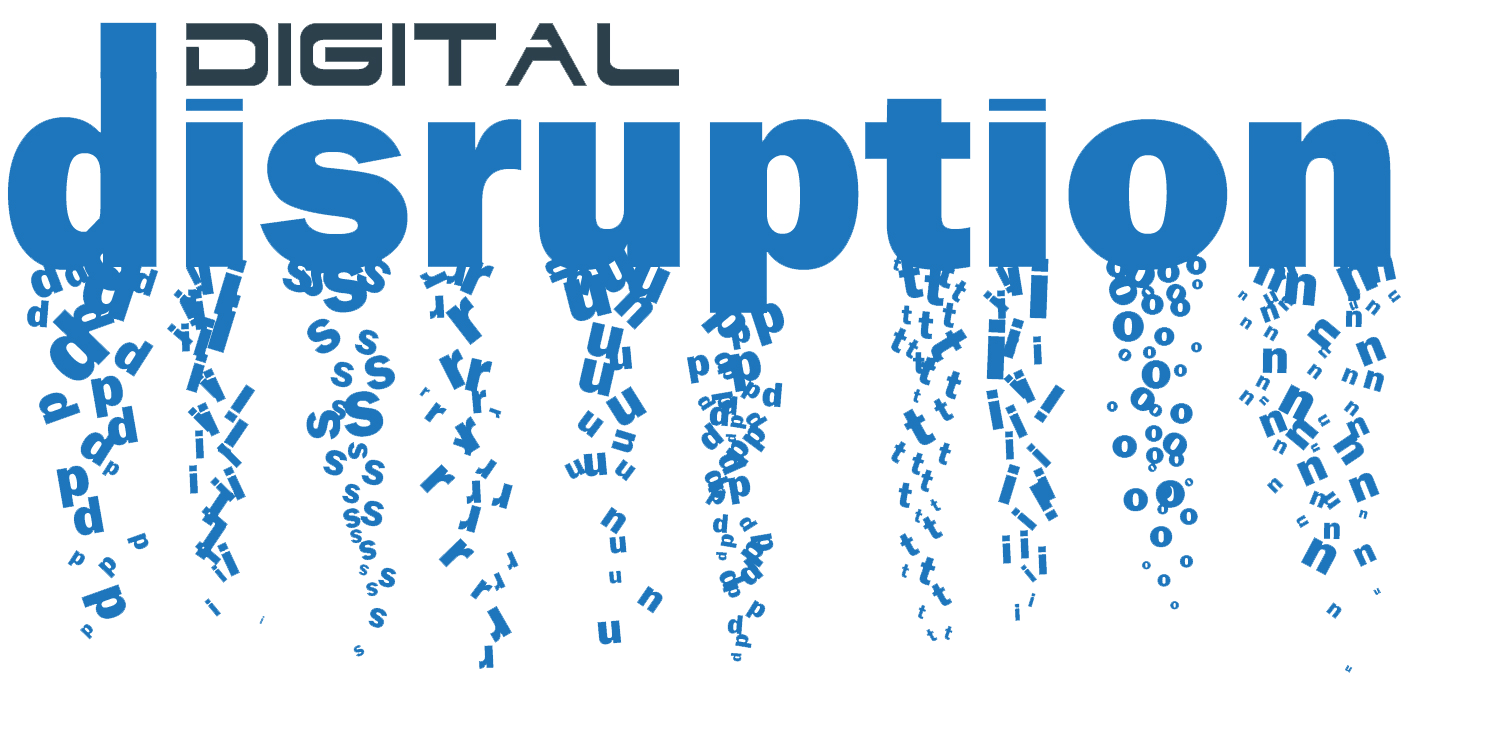 28
Metaphors and Diffusion Attributes
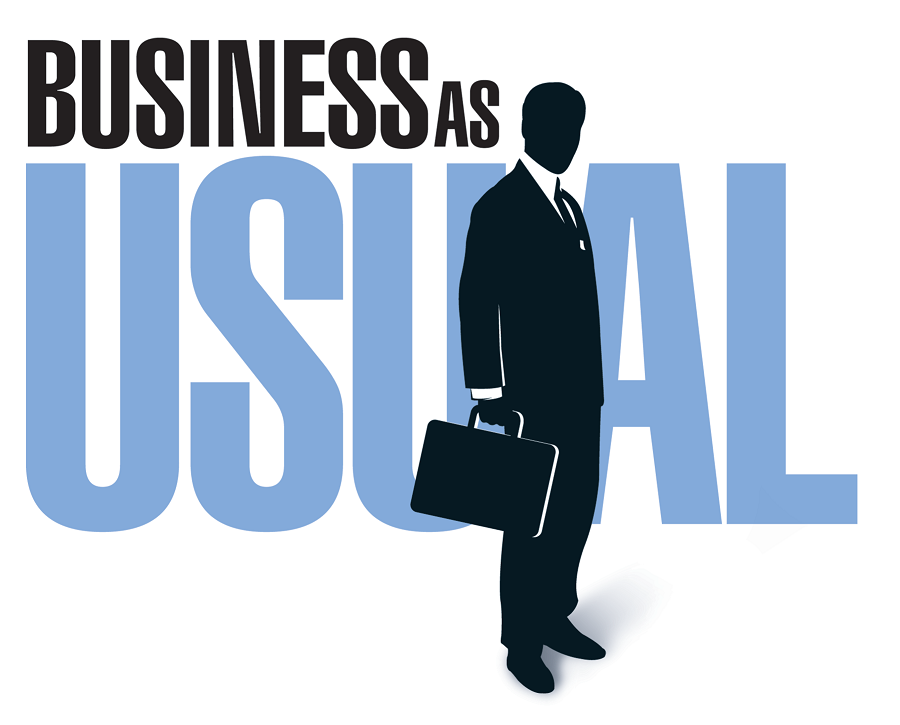 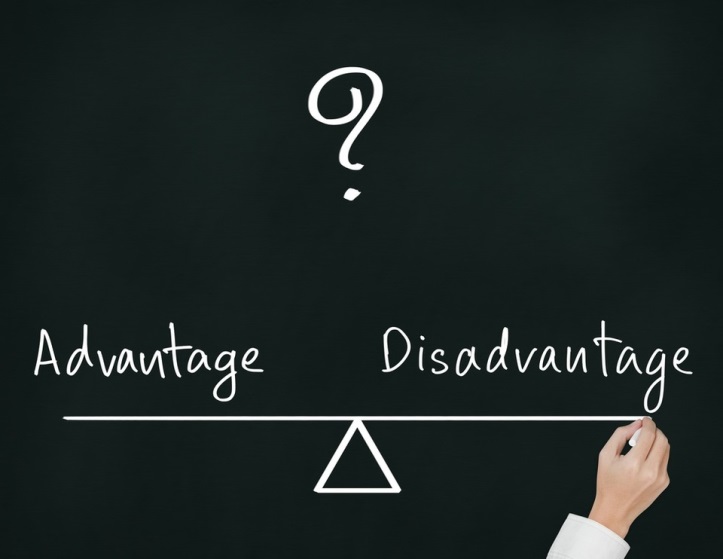 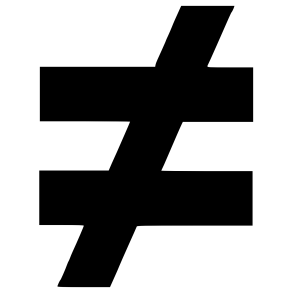 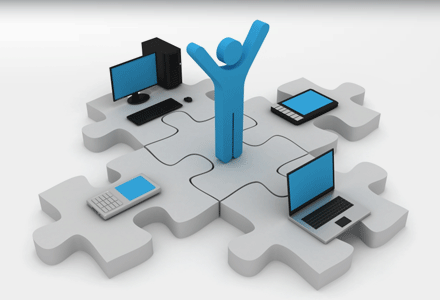 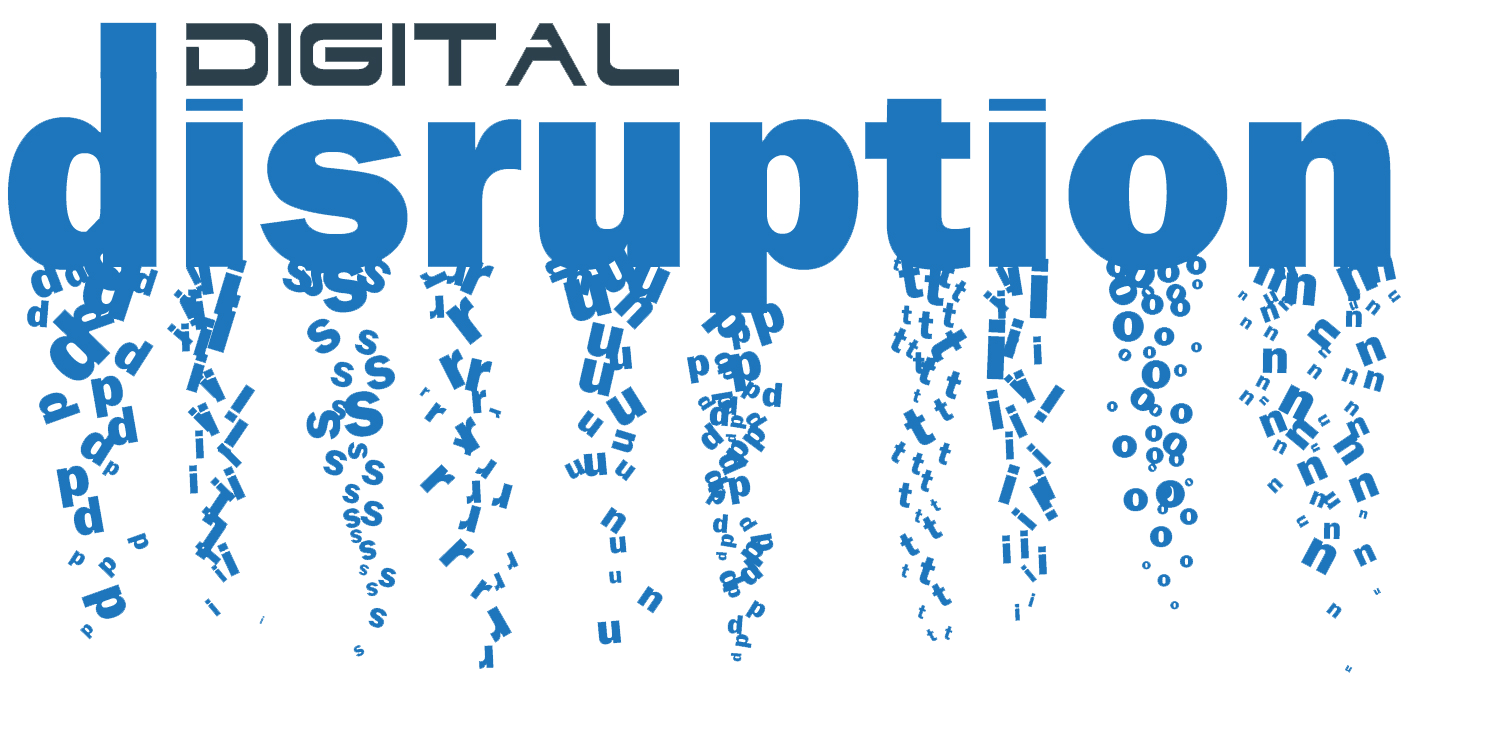 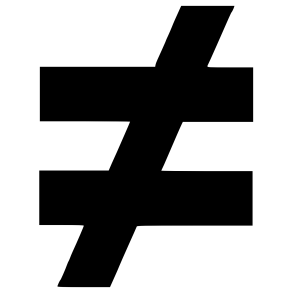 29
Metaphors Generated in Survey (N = 13)
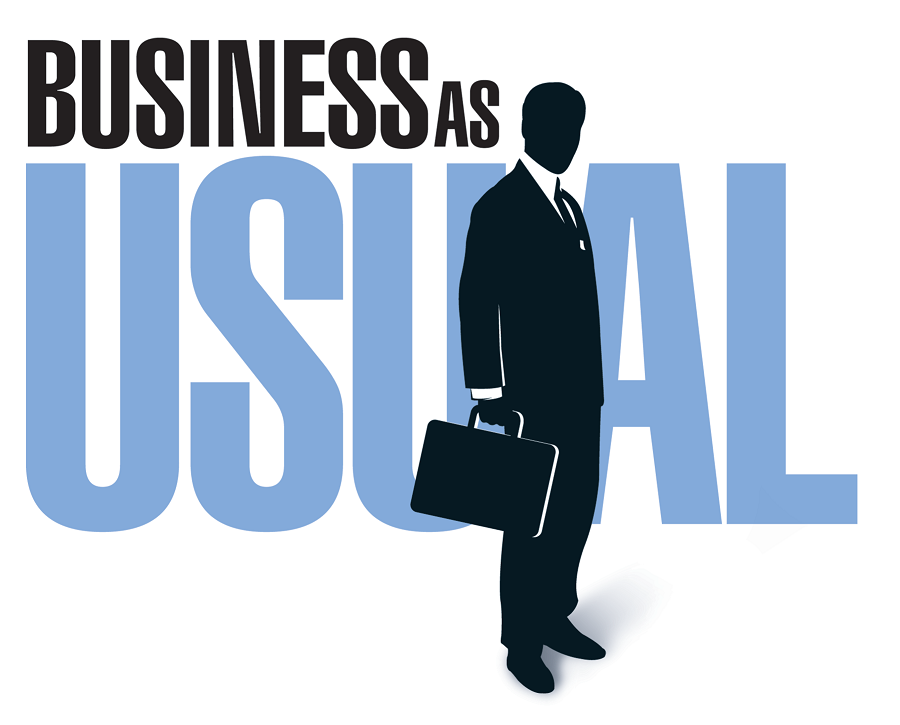 e-Infrastructure metaphors similar to regular Internet metaphors
30
Metaphors Generated in Survey (N = 13)
Exploit metaphoricity of the word ‘infrastructure’:
“Like the road network. It supports all kinds of different vehicles for all kinds of different purposes - going to visit Grandma in a car, going to the shops on a bus, moving food in lorries from the farms to the supermarkets, riding bicycles. There's a set of rules, like traffic lights and roundabouts, and all driving on the same side that everyone must follow. As long as they follow the rules, then their vehicle can go on the roads. The roads are looked after by the Government, otherwise they'd just be muddy tracks like in the fields and everyone would be stuck and there'd be no-one to open the gates to let the traffic through”
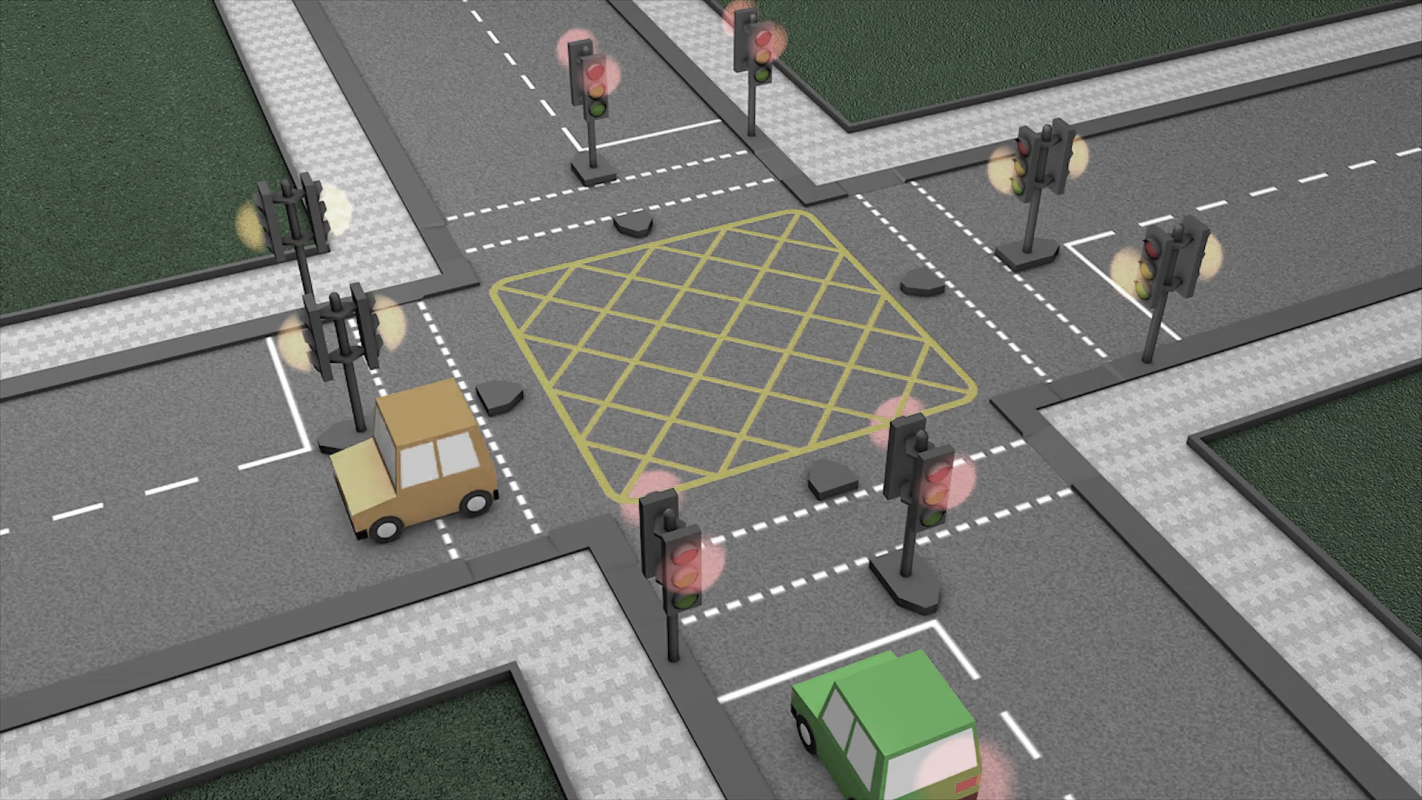 31
Metaphors Generated in Survey (N = 13)
New metaphors
Basket with tools
Ecosystem








Car engine
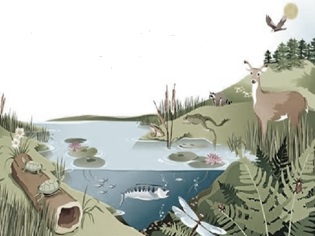 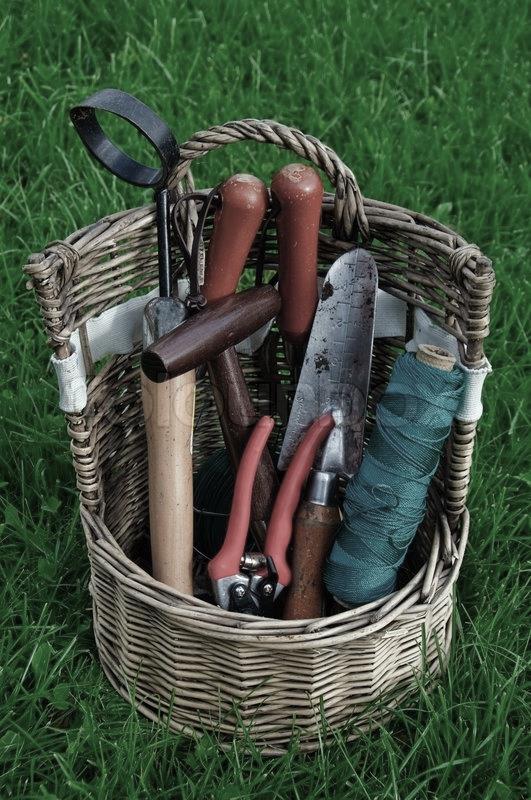 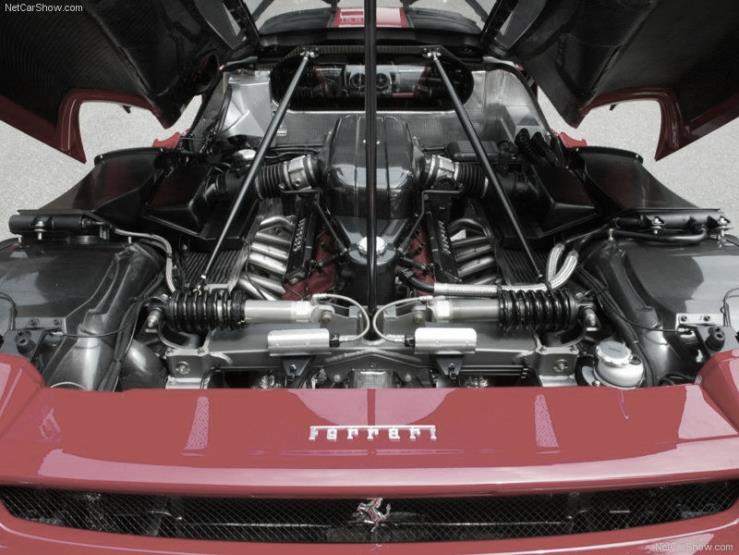 32
Only 4 (out of 13) Could Sensibly Explain e-Infrastructure
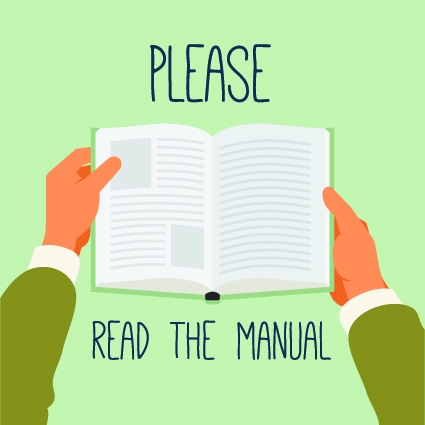 Statements by others who struggle:
“Read the documentation dude ! I am a developer”





“Don't know”
“I don't know i am a developer”




					 “Something with computers”
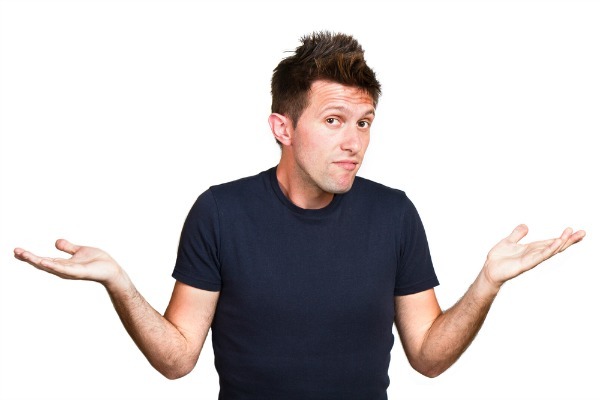 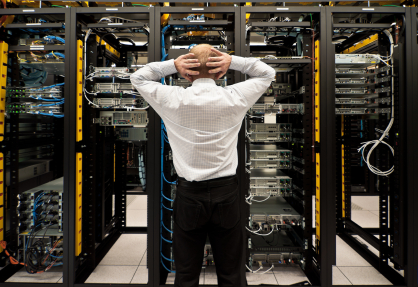 33
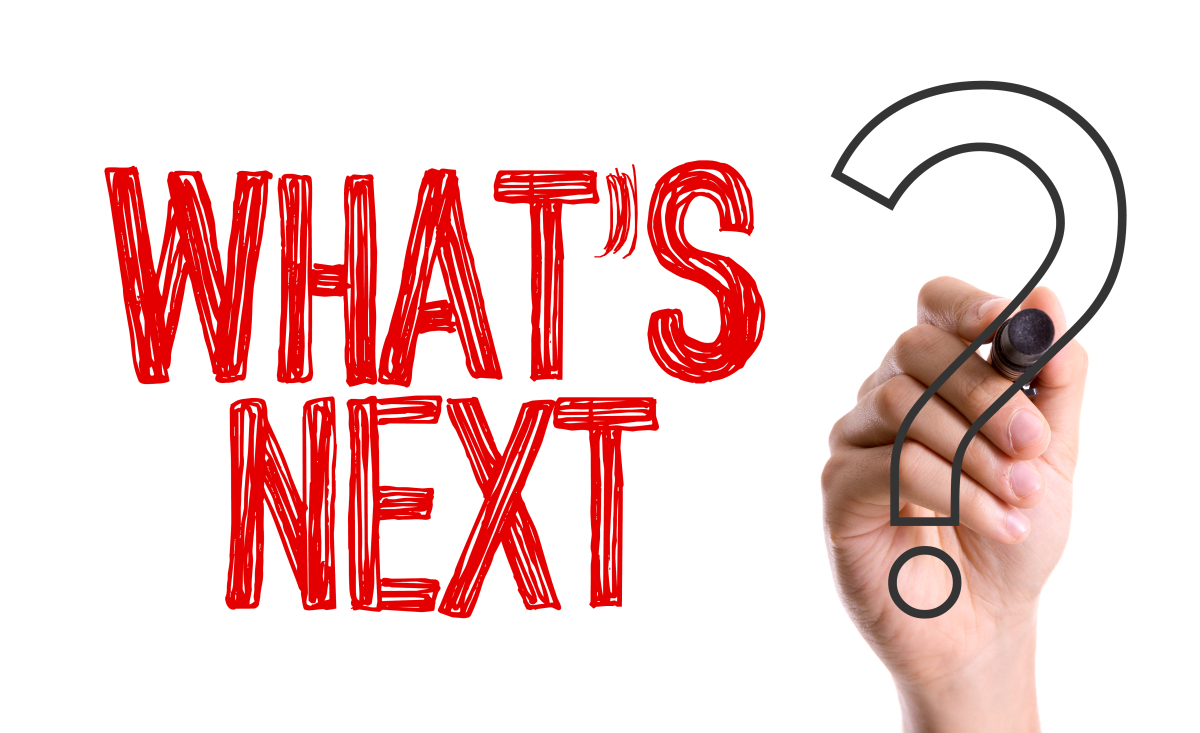 34
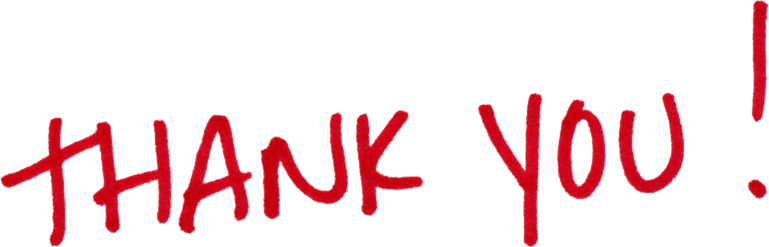 Kerk: kerk.kee@gmail.com 
Homepage: www.ekerk.com
Kerk’s Research Team: www.octgroup.org

Christian: c.f.burgers@vu.nl
Ellen: e.f.droog@vu.nl
Homepage: www.christianburgers.wordpress.com 
Christian’s research group: www.metaphorlab.amsterdam
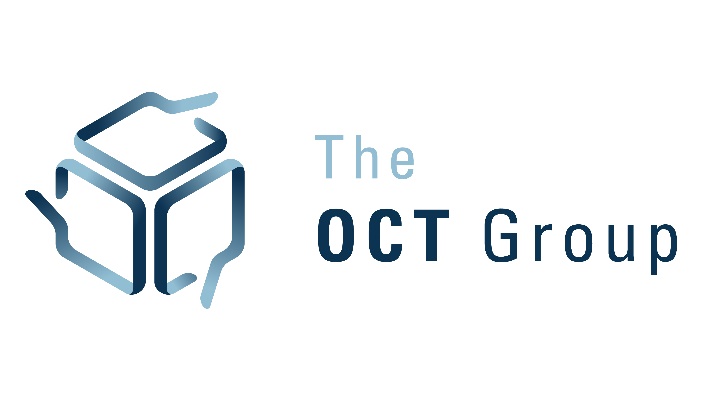 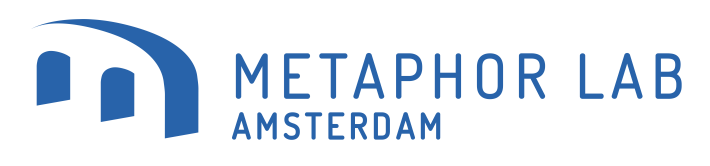 35
This presentation is based upon work supported by the National Science Foundation under Grant No. ACI 1322305.
e-Infrastructure in Europe: Attributes and Metaphors for Diffusion
Ellen F. Droog, MSc
Researcher
Christian Burgers, PhD
Associate Professor
Kerk F. Kee, Ph.D.
Associate Professor
School of Communication
Chapman University
Orange, California
Department of Communication Science
Vrije Universiteit Amsterdam
Amsterdam, Netherlands
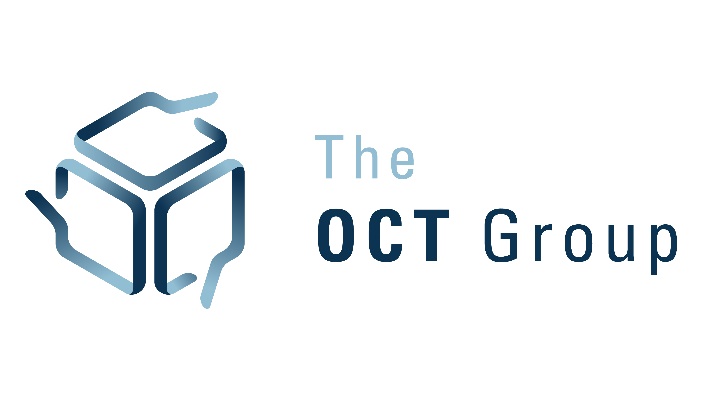 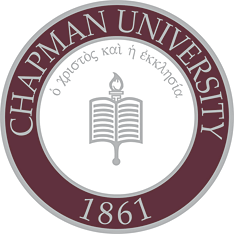 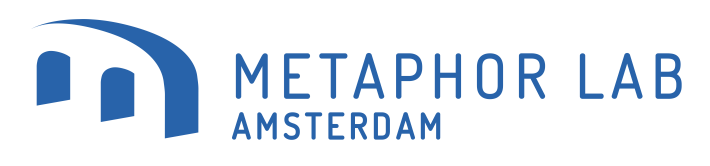 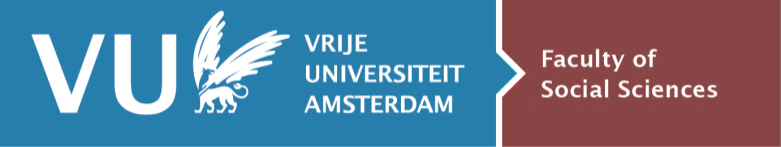 36